Instruments Used for Dehorning
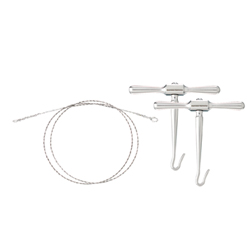 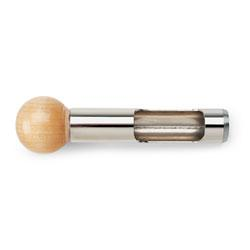 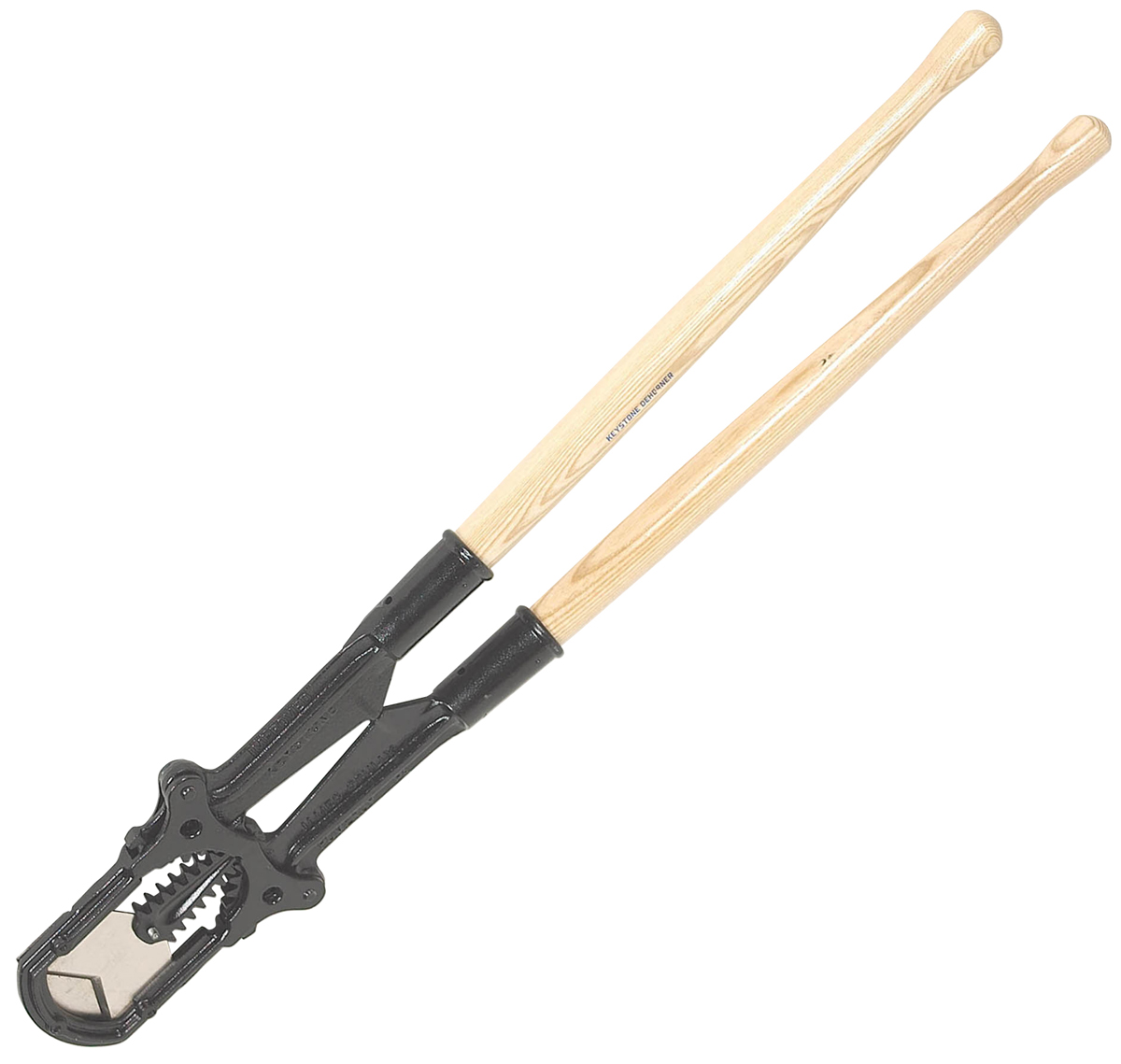 Horn Gouge/
Gigli Wire & Handles
Keystone Dehorner
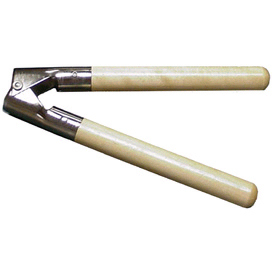 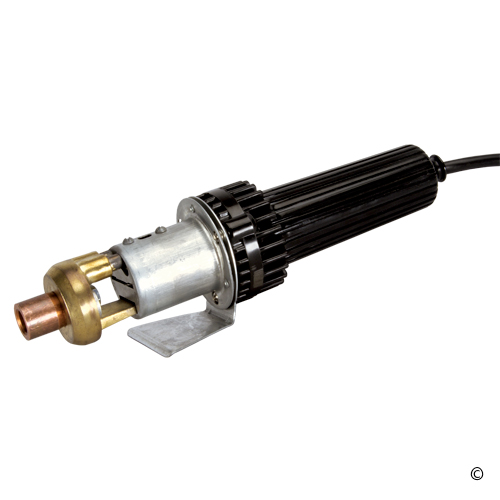 Disbudder
Barnes Dehorner
Callicrate Bander
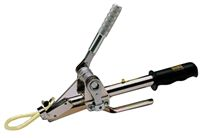 Used for tail docking, castration, prolapse treatment  and for horn removal.
Always wear safety glasses
Tetanus Toxoid must be administered to the animals as horn removal takes approximately 3 – 6 weeks to complete.
 Must use adequate restraint on cattle’s head using nose tongs or a halter.
http://www.nobull.net/ shows how to use the tool.